SUDAN
OSNOVNI PODATKI
Uradno ime: Republika Sudan
Glavno mesto: Kartum
Površina: 2 505 813 km2
Prebivalstvo: 36 992 490 (julij 2006)
Gostota poselitve: 13,4 preb./km2
Uradna jezika: arabščina, angleščina
Neodvisnost: 1.1.1956 ; Egipt, Združeno kraljestvo
Državna ureditev: Islamska republika
Geslo: “Zmaga je naša.”Himna: “Mi smo vojska Boga in domovine.”Zastava:
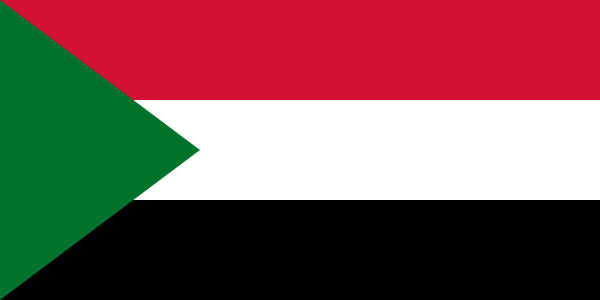 Predsednik: Omar al-Bašir (l.1989)Valuta: Sudanski dinar oz. SDD
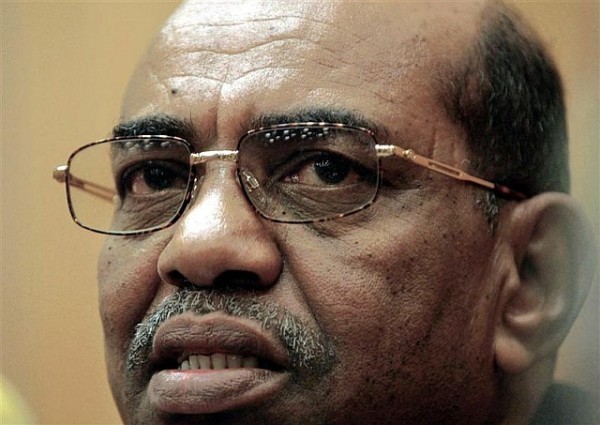 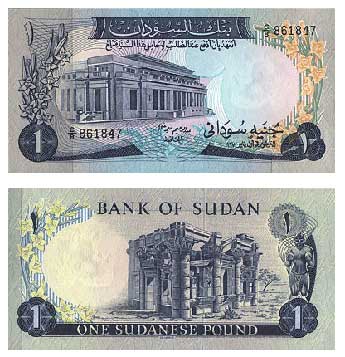 LEGA
“SV” Afrika

prehod med 
“belo” in
“črno” Afriko
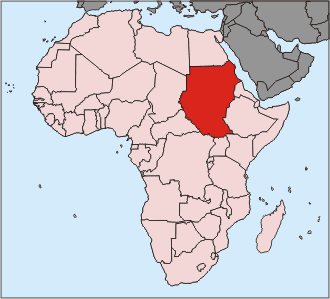 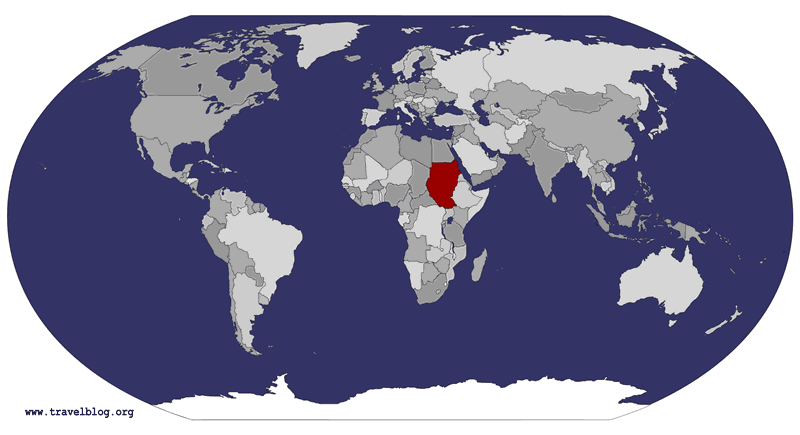 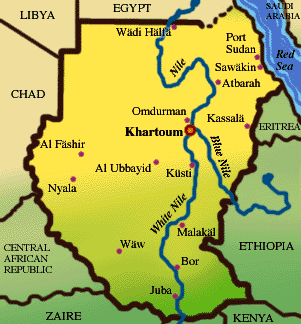 POVRŠJE
sredina  ”S”= odprta kotlina Belega Nila
“S”=Nubijska, Libijska puščava
“Z”= Vadajsko-Darfurski prag in
 gorovje Marra
“JZ”= Asandski prag
“J”= gorovje Imatong
“V”= Etiopsko višavje
ob Rdečem morju= gorat svet
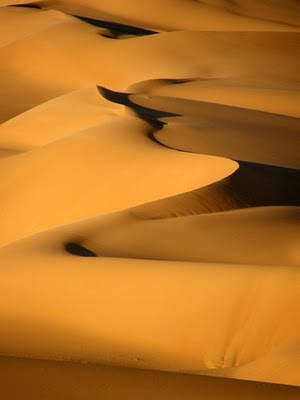 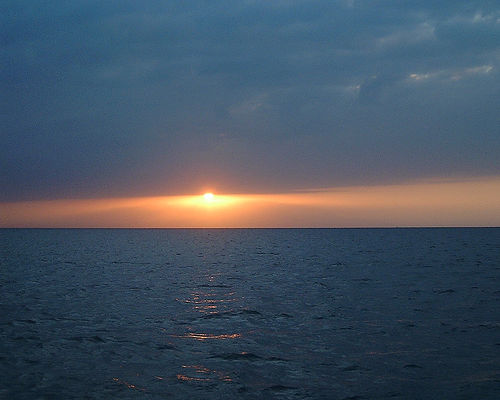 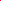 Rdeče morje               Libijska puščava
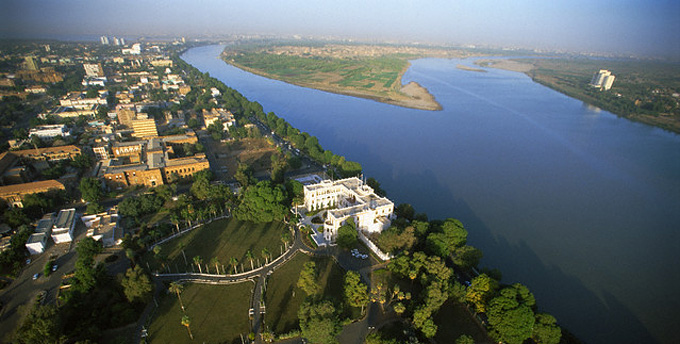 sotočje Belega in Modrega Nila
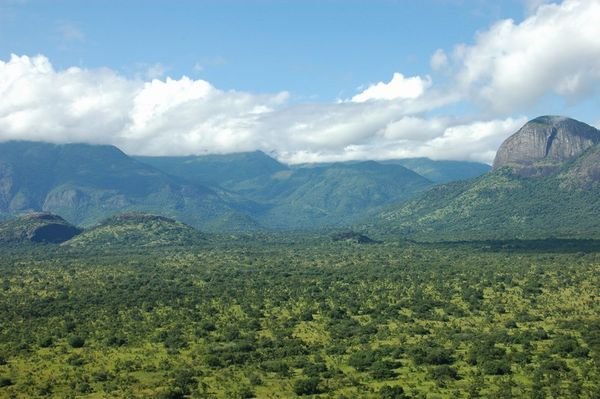 gorovje Imatong
PODNEBJE
“S”= PUŠČAVSKO:
-visoke temp. čez celo leto
-velika dnevna temp. nihanja
-majhna količina padavin (manj kot 50 mm)                            

“J” = SAVANSKO:
-več padavin
-daljša deževna doba
primerjava:
  a) deževne dobe

  Kartum= julij-september
  Juba= april-november

  b) količine padavin
  
  osrednji deli= 150-250 mm
  “J”= več kot 1000 mm
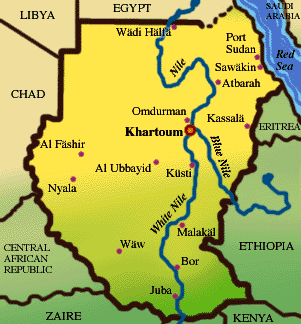 VODE
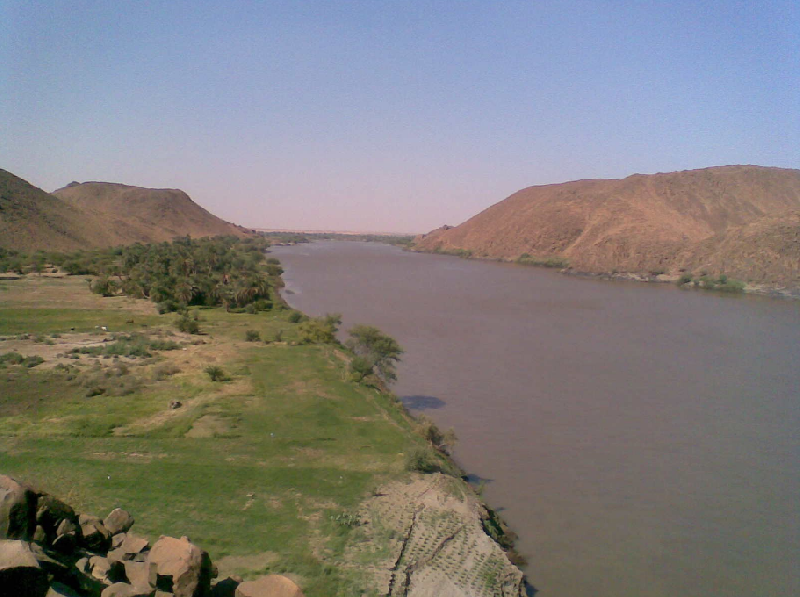 Glavne reke:
                    -Nil
                    -Modri Nil
                    -Beli Nil
                    -Atbara
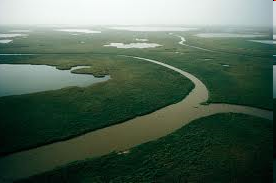 TLA
“S”=kamnita in peščena puščavska tla
vlažen “J”=savanska tla (vertisoli)
skrajen “J”=lateritna tla (ferasoli)
rečne naplavine=rodovitna ilovnata tla
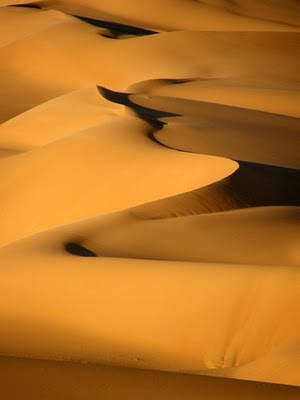 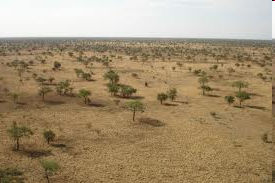 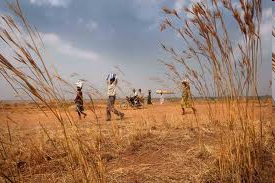 RASTJE
“S”=puščava

polpuščava=nizkotravna savana

proti “J”=visokotravna savana z galerijskimi gozdovi ob rekah

skrajni “J”=tropski deževni gozd
PREBIVALSTVO
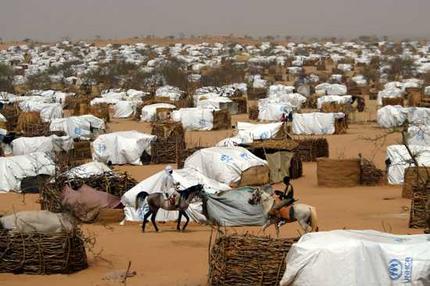 10 ljudstev 
na “S”= Arabci
Na”J”= plemena
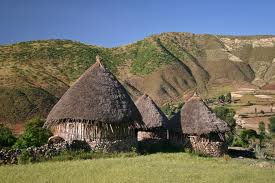 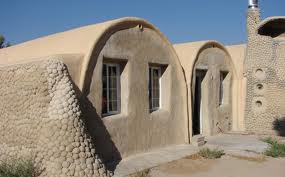 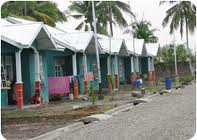 1.) sudanski Arabci: (49%)
-”S” in srednji deli

2.) ljudstvo NUBA: (8%)
-dolina ob srednjem Nilu in gorovje Nuba
-živinoreja
-islam
-med poletnim deževnim obdobjem v gore…
-varnost:
a) napadi divjih živali-trnasto grmičevje 
b) bolezni, ki jih prenašajo komarji-dim gorečega ognja
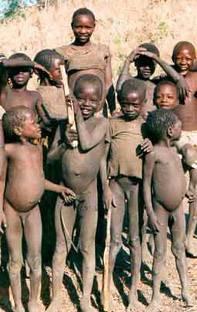 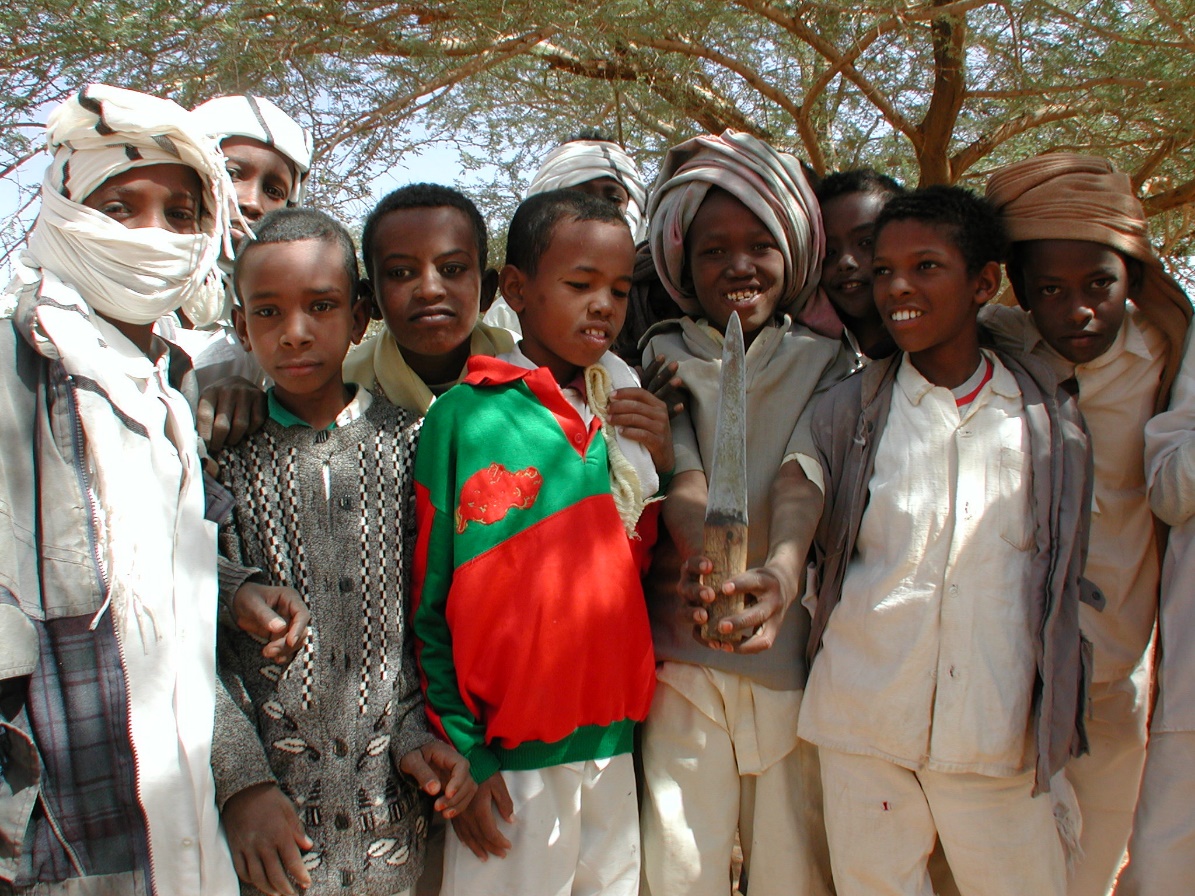 sudanski Arabci           ljudstvo Nuba
3.) kušitski Bedži: (6%)
-Rdeče morje in reka Atbara

4.) sudanski Furi: (2%)
-Darfur
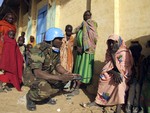 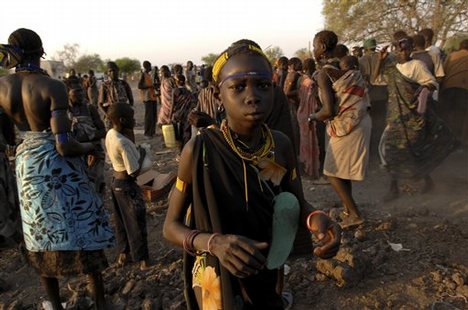 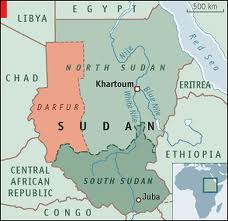 -na “J” nilotska ljudstva (črnci,nemuslimani)
-upor islamskemu severu
-velike kulturne, verske in jezikovne razlike

1.) ljudstvo DINKA: (12%)
-”Z” od Belega Nila
-zelo ceni svoje govedo
-pridelovanje prosa (osnovno živilo)
-živina=gospodarski, družbeni in religiozni pomen
-št.glav živine določa posameznikov položaj v družbi
-v pesmih, plesih oponašajo govedo
-moški se celo življenje imenuje po volu, ki ga je dobil v dar pri obredu iniciacije
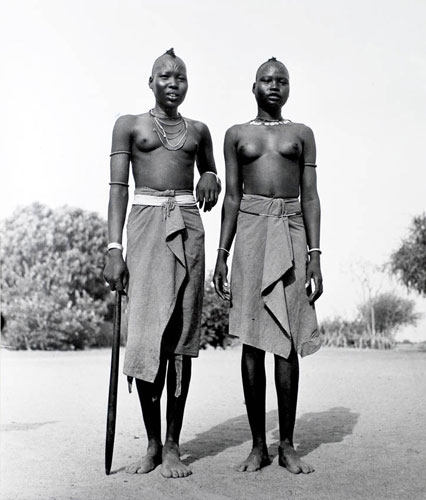 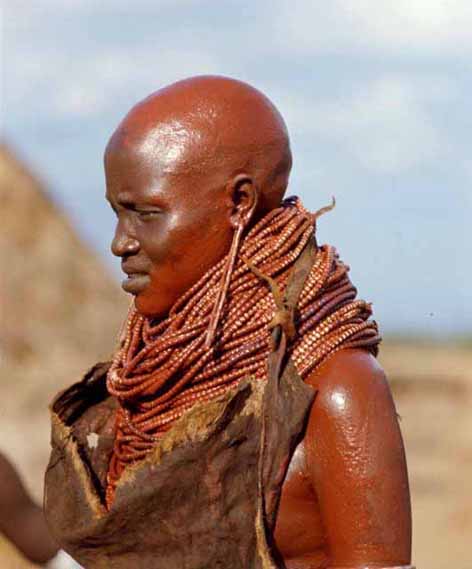 -v deževnem obdobju s pašnikov v višje ležeče savane
-nekaj oblačil,malo lastnine=pogoste selitve
-ne poznajo razrednega razslojevanja

2.) ljudstvo NUER: (5%)
-med Belim Nilom in Sobatom
-visokoraslo ljudstvo
-govedoreja
-hrana= mleko in mlečni izdelki
-vsakdanji prepiri zaradi živine, pogosto povzročajo dolgotrajne spore
3.) ljudstvo AZANDE:
-poljedelstvo
-naseljujejo gozdove in savane na meji z Demokratično republiko Kongo
-velika razširjenost muhe cece
-živinoreja ni mogoča
-stalne naseldbine
-prej obvladovali veliko državo
-življenje ogroženo
-manj rojstev

4.) Barijci: (3%)
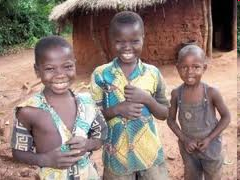 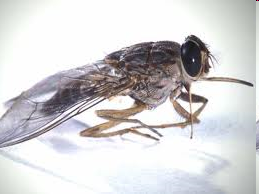 5.) Lotukoji: (2%)
-Beli Nil na skrajnem “J” 

6.) Šiluki: (2%)
-Beli Nil okrog Malakala
-krasijo z bragotinastim tetoviranjem
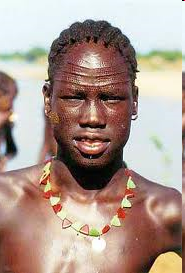 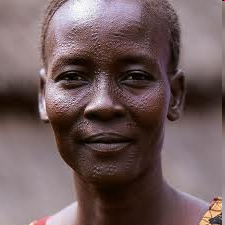 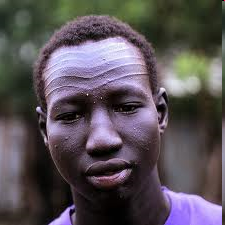 VEROIZPOVED
Sunitski muslimani (72%)
Pripadniki tradicionalnih ljudstev (17%)
Kristjani (8%) -večinoma katoličani

vpliv islama se krepi
Na “J” pomembna vloga-katoliška cerkev:
              -zdravstvo
              -šolstvo
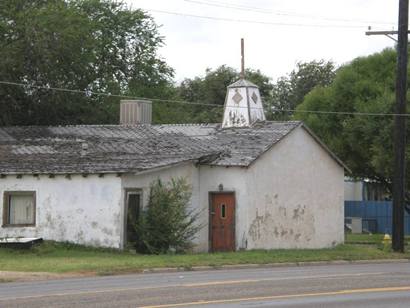 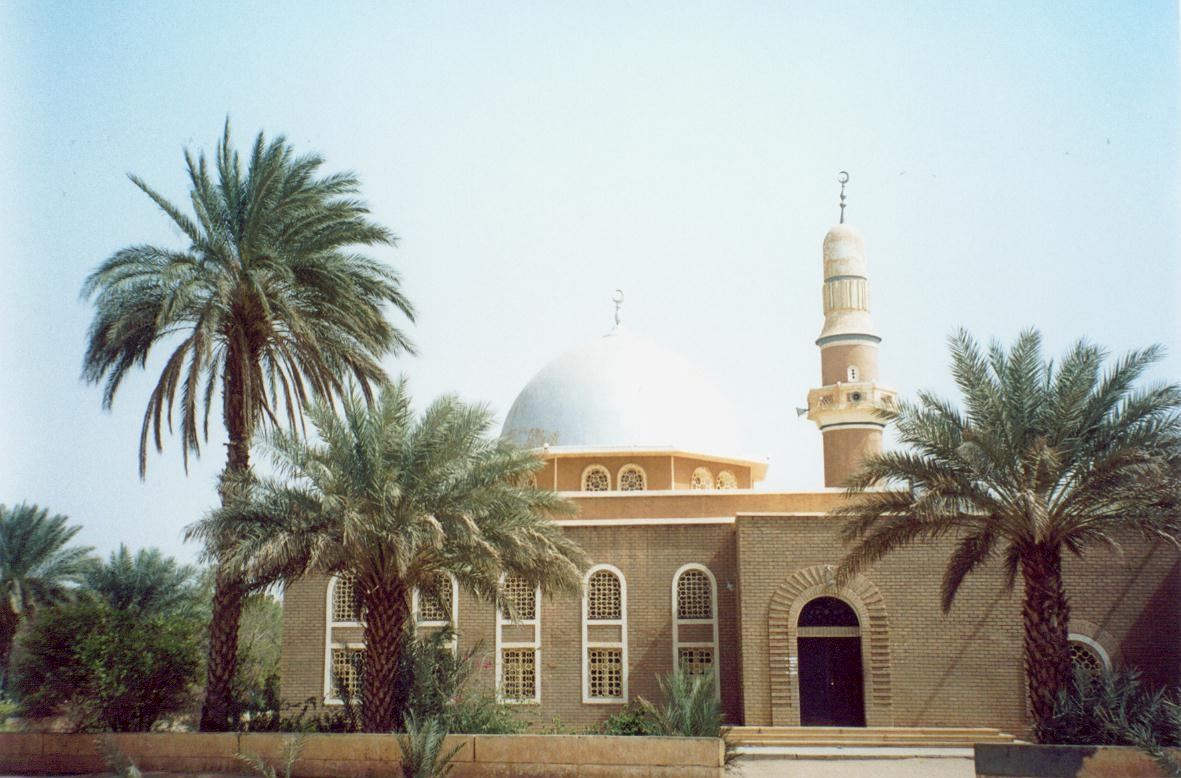 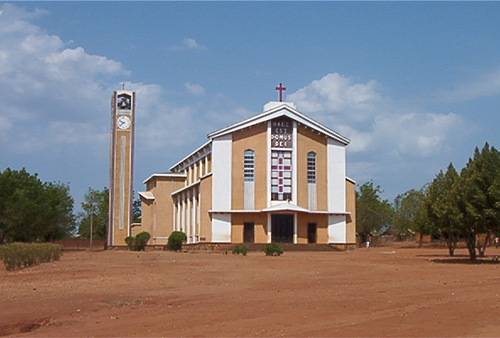 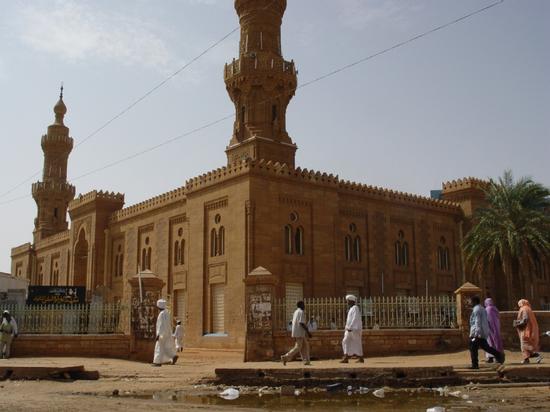 GOSPODARSTVO
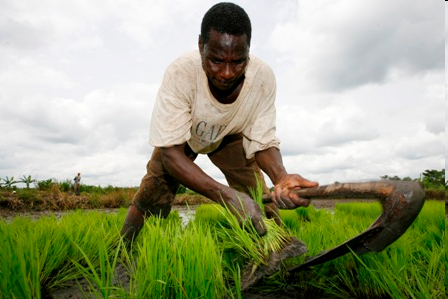 KMETIJSTVO:
-njive, trajni nasadi (5,5%)
-travniki, pašniki (46,3%)
a)SAMOOSKRBNO (sirk, proso, arašidi, dateljni)
b)TRŽNO (bombaž, sladkorni trst, arašidi, sadje,povrtnina)
-reja: goveda, ovac, koz in kamel
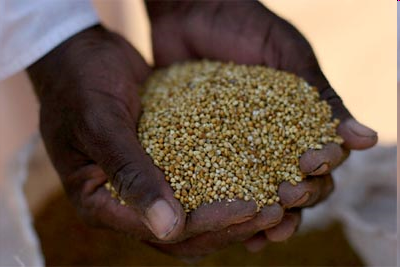 RUDARSTVO in ENERGETIKA:
-malo rudnega bogastva
-zlato (hribovja ob Rdečem morju/od faraonskih časov)
-kromova ruda (hribovje Ingessana ob Etiopiji)
-uranova, železova ruda in sader (Fodikwan)
-nafta 
(polji Muglad in Heglig,)-zaradi vojne ne izkoriščajo
INDUSTRIJA:
-skromno razvita
-v državni lasti
-živilska ind. (rastlinska olja, sladkor, brezalkoholne pijače)
-tekstilna ind. (bombaž)
-tobačna ind.
-ind. gradbenega materiala
-rafinerija nafte
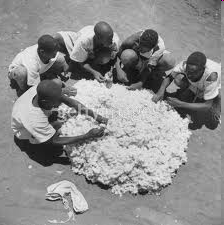 PROMET:
a) Cestni promet
-48 000 km 
b) Ladijski promet
-4764 km (reke)
-2 pristanišči ob Rdečem morju
c) Želežniški promet
-4068 km
d) Letalski promet
-mednarodno letališče v Kartumu
-20 manjših letališč
-Sudan Airways
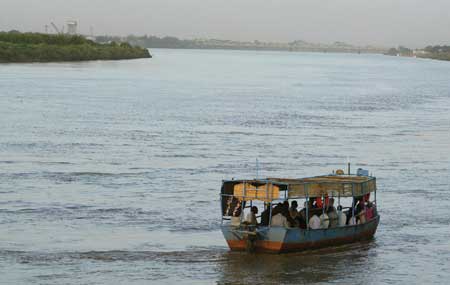 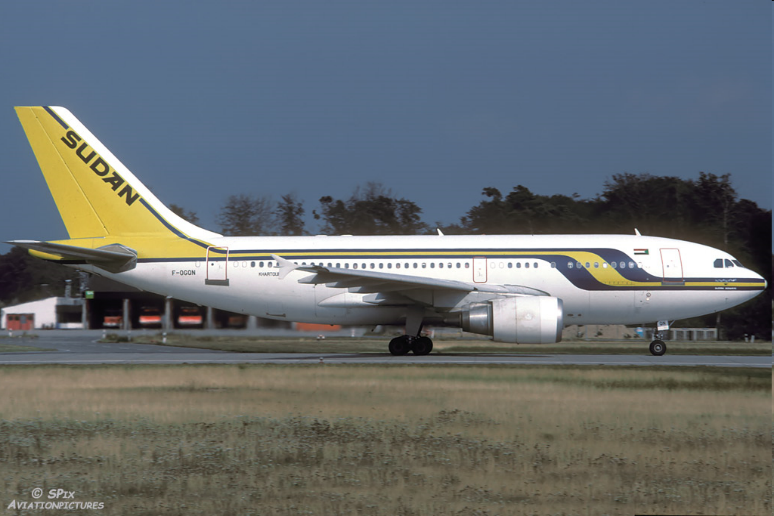 ZNAMENITOSTI
Barkal je versko središče države Kuš na desnem bregu Nila, “J” od mesta Karima v Nubiji. Izkopanine Amonovega svetišča iz časa egipčanskega faraona Ramzesa II.. V bližini skupina 6-tih piramid.
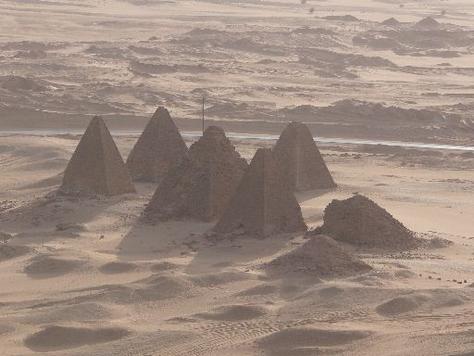 El Obeid ,mesto v Kordofanu, nekdaj pomembno trgovsko središče na čezafriški karavanski poti. Trgovska četrt, več mošej.

Kartum, glavno mesto ter gospodarsko in kulturno središče države na sotočju Belega in Modrega Nila. Guvernerjeva palača, velika mošeja, koptska cerkev sv.Marije, Sudanski narodni muzej, Etnografski muzej in Naravoslovni muzej.
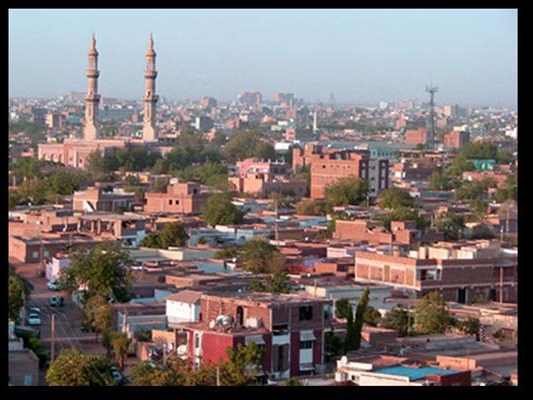 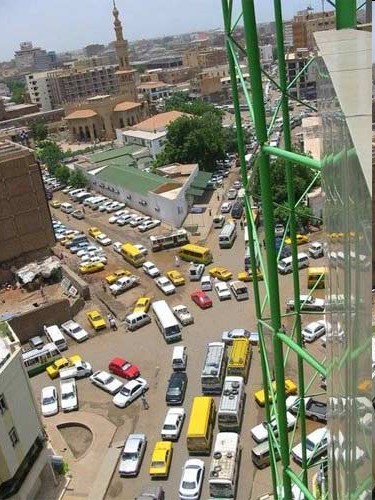 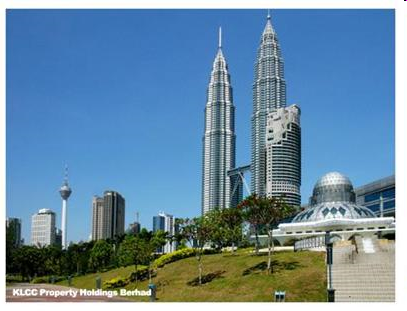 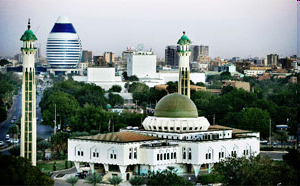 Kawa, izkopanine glavnega mesta države Kuš na desnem bregu Nila nasproti Dongole. Veliko Amonovo svetišče.

Meroe, izkopanine prestolnice istoimenske države na desnem bregu Nila, pri današnjem kraju Bagrawiya, “S” od mesta Šandi. Z opečatnim obzidjem obdano kraljevo mesto, ob njem Amonovo svetišče, v bližini kraljevska nekropola s 40-timi piramidami.
VIRI:
1.) Države sveta 2000
2.) Severna Afrika in Arabski polotok
3.) Internet